Modeling and Valuation of Pumped Storage Hydropower Resources
FERC Technical Conference
Majid Heidarifar, EPRI
Nikita Singhal, EPRI
Aidan Tuohy, EPRI
Russ Philbrick, Polaris
Erik Ela, EPRI
Pablo Ruiz, NewGrid
June 23, 2021
This presentation is, in part, supported by the U.S. Department of Energy, Water Power Technologies Office under Award Number DE-EE0008783 Predicting Unique Market Pumped Storage Significance (PUMPSS)
Pumped Storage Hydro Power Resources
By far the largest storage resource in the current electric grid
Fast Ramping Capability
Energy and AS provision
Help in both shortage and surplus conditions (pumping and generation)
Traditional Design not as flexible
Discrete operating range: block loaded especially in pumping mode
Need commitment decisions
Can have big impact on congestion
Historically there has not been a need for optimization because of predictable charge/discharge times
Disclaimer: “This presentation was prepared as an account of work sponsored by an agency of the United States Government. Neither the United States Government nor any agency thereof, nor any of their employees, makes any warranty, express or implied, or assumes any legal liability or responsibility for the accuracy, completeness, or usefulness of any information, apparatus, product, or process disclosed, or represents that its use would not infringe privately owned rights. Reference herein to any specific commercial product, process, or service by trade name, trademark, manufacturer, or otherwise does not necessarily constitute or imply its endorsement, recommendation, or favoring by the United States Government or any agency thereof. The views and opinions of authors expressed herein do not necessarily state or reflect those of the United States Government or any agency thereof.”
Disclaimer: This presentation includes draft results that are subject to change.
State of the Art
PSH presently participates in majority of ISO products
Offer as separate pump/generator participants 
PJM – Hydro optimizer, optimizes mode of operation to minimize cost and ensure SOC targets
FERC Order 841: ISO/ RTO design proposals implementation details
AS: Ancillary Service; BSF: Binary Storage Facility; CSF: Continuous Storage Facility; ELR: Energy Limited Resource; ESF: Energy Storage Facility; ESR: Electric Storage Resource; MSR: Market Storage Resource; NGR: Non-Generator Resource; PSH: Pumped Storage Hydro; SOC: State of Charge
Overall Project Objectives
Goal: Develop a framework and outline the parameters needed to analyze the energy and ancillary services pumped storage hydropower (PSH) provides to the electricity grid currently and how that value may change as the generation asset mix, especially as it relates to increased penetration of variable renewable energy (VRE), on the grid changes over time.
Demonstrate current state-of-the-art in modeling of PSH operation
Improve state-of-the-art modeling approaches to better capture value of provision of certain essential reliability services (e.g., ramping, regulation, etc.) coming from PSH
Examine the value of different PSH technologies/configurations (e.g., traditional site-specific design, variable speed) and C rate (MWh/MW ratio) to better understand which technologies and storage durations may provide the most value
Determine the optimal configuration of PSH technology (i.e., capabilities and C rate) that maximizes PSH economic and system resilience and reliability value given existing market structures at current and anticipated future VRE penetrations
Attain a Deeper Understanding of the Value of PSH
Modeling Approach
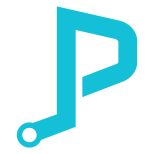 Southeast Utility Operations
The model is set up as illustrated in the figure, with a week-ahead run that is updated daily and simulated for every morning using updated information. Hourly ‘actuals’ will then be used for wind, solar, and load in the real-time run to ensure the impact of uncertainty is adequately captured in the model.
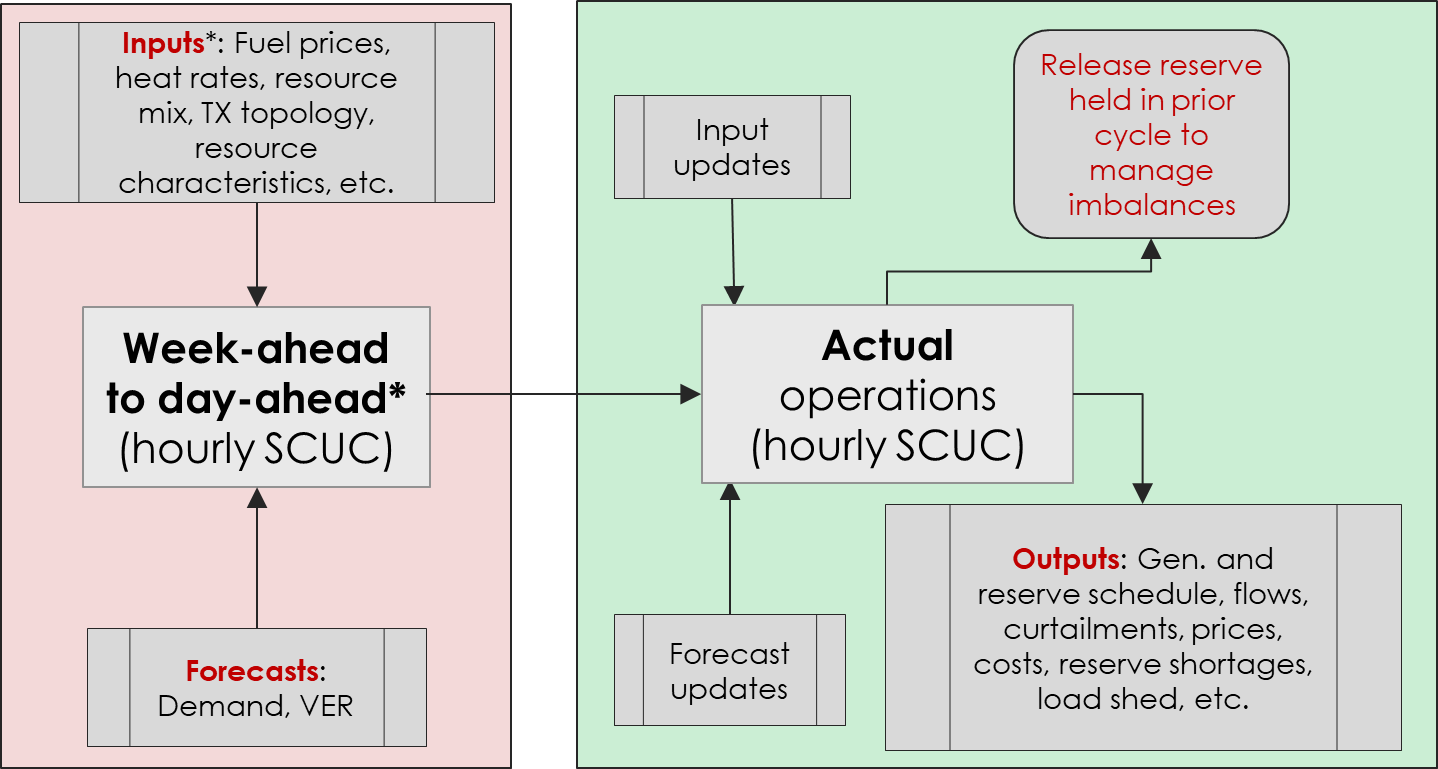 *DASCUC is run at 7AM on the current operating day due to less stressed conditions from midnight – 7am (ISOs/RTOs typically run their DAM at 11AM on the previous operating day or midnight), and run to end of 7 days out
PSH Facilities Modeling Approach in PSO
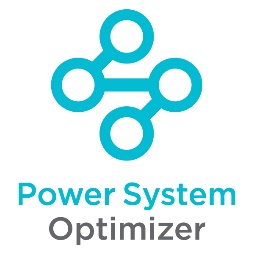 Enhanced Model
(multiple injectors)
(Ƞ2)
(Ƞ1)
(Ƞ3)
(Ƞ4)
L
G
G
L
recharge
Load (pump)
L
+
Generator
G
-
loss
Ƞ   efficiency
[Speaker Notes: The pumps and turbines were then connected to the upper reservoir. Lower reservoir not modeled explicitly, assuming that its capacity and level would not limit or impact their operation.

Each PSH facility is modeled as four pumps and four turbines (i.e., eight injectors in total for each PSH). This separation allows for the enforcement of commitment constraints on individual turbine/pumps.

The total capacity mix by fuel type for the Southeast Utility system includes ~1,539 MW of conventional hydro resources, ~2,180 MW of PSH resources, ~3,085 MW of VREs (about 7.6 GW of VRE), and ~33,703 MW of conventional generation (steam, coal, combined cycle, combustion turbines). The physical and operating characteristics of the PSH resources were obtained and represented within the PCM in an accurate manner. The EPRI team has tested and validated the newly introduced Water Resources (WR) library in PSO in the past year. Note that the WR library was introduced to model PSH resources more accurately.]
Southeast Utility: PSH Facilities Modeling Approach
PSH 1
PSH 2
Upper reservoir: 20,000 MWh
SSOC = TSOC = 10,000 MWh
Roundtrip efficiency: 80%
PSH 2 modeled as four pumps and four turbines (i.e., eight injectors in total) 
Turbines: 170 – 195 MW 
Pumps (block-loaded): Off (0 MW) and On (205 MW)
Simultaneous pumping and generation allowed, but restricted to specific combinations of pumps and turbines
Upper reservoir: 25,000 MWh
SSOC = TSOC = 12,500 MWh
Roundtrip efficiency: 80%
PSH 1 modeled as four pumps and four turbines (i.e., eight injectors in total) 
Turbines: 250 – 350 MW 
Pumps (block-loaded): Off (0 MW) and On (308 MW)
Pumps and turbines not allowed to operate simultaneously
Upper reservoir
Initial storage levels in day-ahead were adjusted using the real-time cycle’s (i.e., the last cycle’s) results
pipe
L
L
L
L
G
G
G
G
river
Disclaimer: Assumed specifications in the model.
Lower reservoir
SSOC: Start State of Charge; TSOC: Target State of Charge;
[Speaker Notes: The pumps and turbines were then connected to the upper reservoir. Lower reservoir not modeled explicitly, assuming that its capacity and level would not limit or impact their operation.

Each PSH facility is modeled as four pumps and four turbines (i.e., eight injectors in total for each PSH). This separation allows for the enforcement of commitment constraints on individual turbine/pumps.

The total capacity mix by fuel type for the Southeast Utility system includes ~1,539 MW of conventional hydro resources, ~2,180 MW of PSH resources, ~3,085 MW of VREs (about 7.6 GW of VRE), and ~33,703 MW of conventional generation (steam, coal, combined cycle, combustion turbines). The physical and operating characteristics of the PSH resources were obtained and represented within the PCM in an accurate manner. The EPRI team has tested and validated the newly introduced Water Resources (WR) library in PSO in the past year. Note that the WR library was introduced to model PSH resources more accurately.]
Southeast Utility Operations: Scheduling Process
Forecast CD
Forecast 2D
Forecast 4D
Forecast 1D
Forecast 3D
Forecast 5D
Forecast 6D
Day-Ahead
Includes 6-day look-ahead
End of
Horizon
Jan. 5
Jan. 6
Jan. 7
Jan. 8
Jan. 10
Jan. 4
Jan. 9
Cluster 1
Actuals
Real-Time
Includes 6-hour look-ahead
End of
Horizon
Jan. 4
Rolling Horizon
Forecast CD
Forecast 2D
Forecast 4D
Forecast 1D
Forecast 3D
Forecast 5D
Forecast 6D
Day-Ahead
Jan. 11
Jan. 5
Jan. 6
Jan. 7
Jan. 8
Jan. 10
Jan. 9
Cluster 2
Actuals
Real-Time
Jan. 5
Proposed Case Studies
[Speaker Notes: Base case includes about 3 GW of VRE, moderate case about 7.6 GW of VRE and high case about 20 GW of VRE. 3 GW of VRE corresponds to about 8.18% of instantaneous peak demand and about 6.88% of installed generation capacity. 7.6 GW of VRE corresponds to about 20.73% of instantaneous peak demand (in MW) with no load growth and about 15.77% of installed generation capacity. There is no wind in the Southeast Utility. 20 GW of VRE corresponds to about 54.54% of instantaneous peak demand (in MW) with no load growth and about 33% of installed generation capacity.
Adjustable Speed Generator sensitivity (e.g., eliminate the minimum pumping and generation constraints): Have soft agreement from GE to provide data.
Storage duration sensitivity (e.g., purposely add a few days with renewables being unavailable and observe the benefits of longer storage duration)
Reservoir value management sensitivity in the Southeast Utility. This is an operational sensitivity. The Southeast Utility, being a vertically integrated utility, owns the asset and so doesn’t have bidding strategies. Instead, there is the option to manage the level of water in the reservoir at the end of the operating week/day or real-time operating horizon in addition to its value. Therefore, the target state of charge/reservoir level (and potentially the opportunity costs to deviate from this target) will be varied in this scenario for the different VRE levels.]
Modeling Results
System Characteristics
Modeling Results: Sensitivity Analysis (Current VRE Mix)
Five Sensitivity Analysis Cases
Case 1: Base Case
Nomogram constraints to prevent simultaneous gen. and pumping
Limited Dispatchability Range
Adjustment of DA SOC based on latest RT information
PSH recommitment in RT
Case 2: No PSH nomogram constraint
Case 3: Increased Dispatchability Range (50%)
Case 4: No Adjustment of DA SOC
Case 5: PSH Commitment fixed in DA
Modeling Results: Sensitivity Analysis (Current VRE Mix)
Period of study: July 1st – 31st, 2019
Disclaimer: Assumed test case. Results may not reflect exact operations.
* Disallows Simultaneous gen/pump is not allowed, Fixed Speed Technology, Adjusts DA SOC based on RT telemetry, Allows PSH recommitment in RT
Modeling Results: Total Real-time Energy Cost
Period of study: July 1st – 31st, 2019
Disclaimer: Assumed test case. Results may not reflect exact operations.
PSH reduces the total energy production costs by 2.7% (11.3%) in current (medium) solar penetration scenarios
Generation Dispatch Profile in RT (Current VRE Mix)
w/ PSH
No PSH
Cleared RT Reserve Profile (Current Penetration)
[Speaker Notes: ADD Figures from Russ’s presentation]
Cycling of Thermal Generators (Current VRE Mix)
Increased cycling of Combined Cycle and Combustion Turbine generators in absence of PSH resources
Number of Startups per Technology Type
Startup Cost per Technology Type
Modeling Results: DA and RT PSH Schedule (Current VRE Mix)
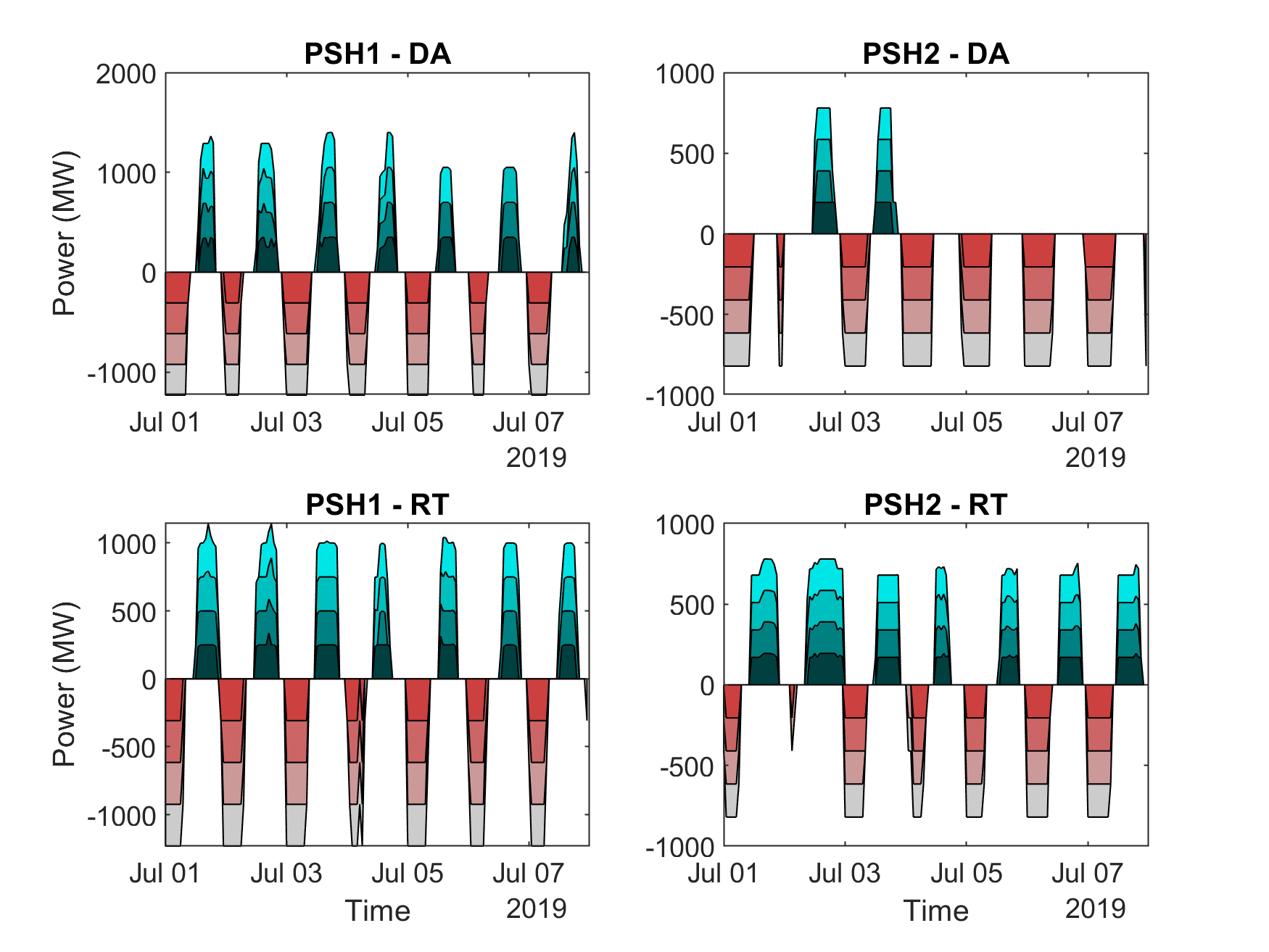 Period of study: July 1st – 31st, 2019
Disclaimer: Assumed test case. Results may not reflect exact operations.
PSH2:
Reservoir: 20,000 MWh
Roundtrip efficiency: 80%
Four pumps and four generators
Generators: 170 – 195 MW
Pumps (block-loaded): Off (0 MW) and On (205 MW)
Under certain combinations, simultaneous Pump and generation is allowed
PSH1:
Reservoir: 25,000 MWh
Roundtrip efficiency: 80%
Four pumps and four generators
Generators: 250 – 350 MW
Pumps (block-loaded): Off (0 MW) and On (308 MW)
Pumps and turbines not allowed to operate simultaneously
Modeling Results: DA and RT PSH SOC (Current VRE Mix)
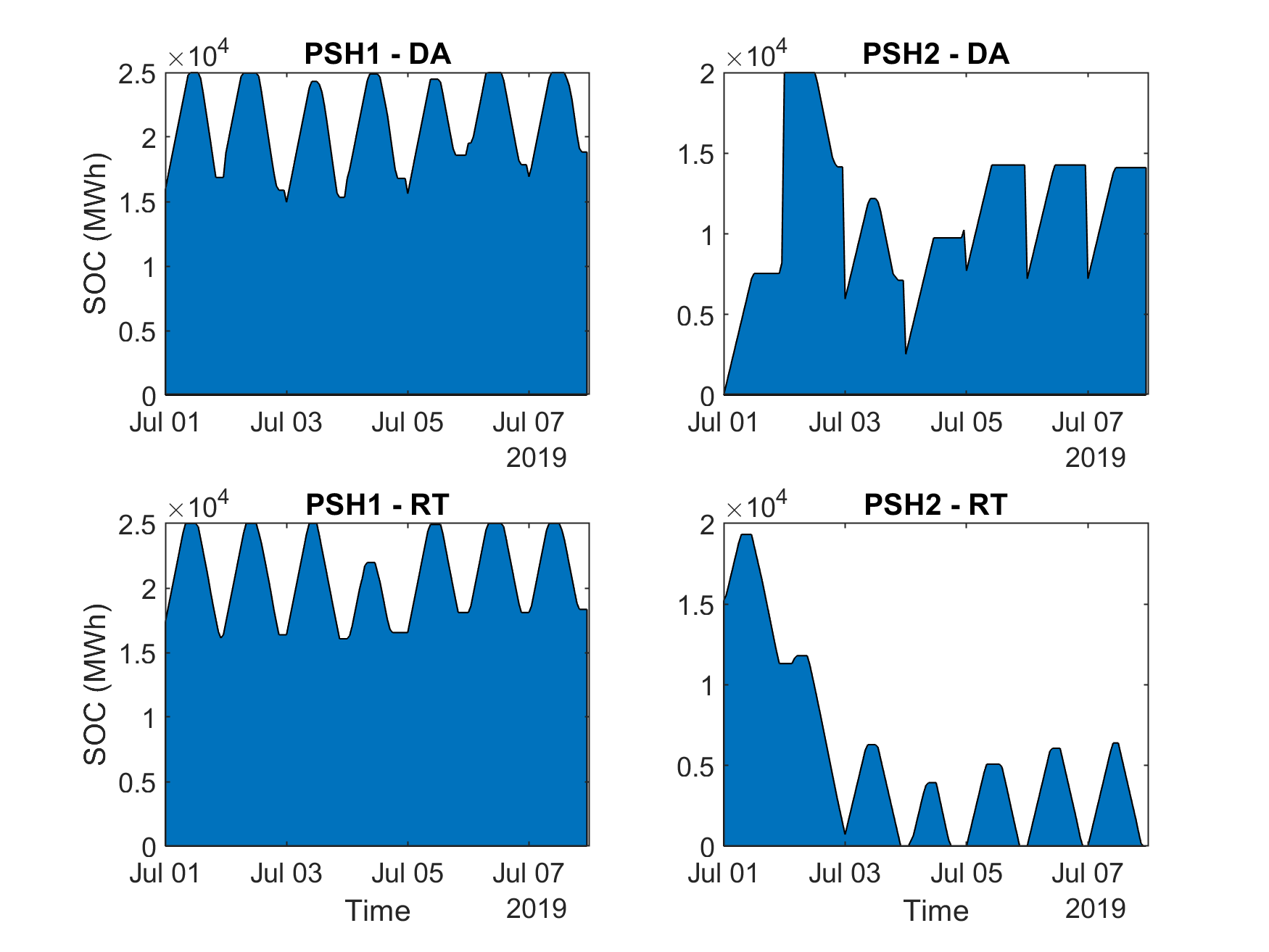 Period of study: July 1st – 31st, 2019
Disclaimer: Assumed test case. Results may not reflect exact operations.
Key Observations
Total energy production costs increase in absence of PSH resources (by ~2.7% in current penetration, and 11.3% in future medium penetration)
PSH reduces cycling of thermal generators (CCs and CTs)
PSH contributes considerably to RT contingency reserve, and regulation up and down reserves 
Allowing simultaneous generation and pumping may not result in considerable cost savings for an uncongested system
Block loading has an increased likelihood of resulting in increased operating cost
Variable Speed Technology enhances flexible operation
There is a need to better understand how adjusting the initial SOC in the DA based on latest RT info can impact the market solution
Example: ERCOT
Other Considerations: management of water quantities
Cascading systems with time requirements for flow between reservoirs
 Constraints on river flows
 Impact of reservoir head and tailwater losses
PSH reservoir 
(integrated)
inflow
L
G
L
G
inflow
loss
G
G
G
pipe
river
L
loss
water supply
G
river
cooling
Majid Heidarifar, mheidarifar@epri.com
 Nikita Singhal
Aidan Tuohy
Russ Philbrick
Erik Ela
Pablo Ruiz
Order 841: State of Charge Management
Required ISO to allow self-management of SOC by ESR
Required “consideration” of SOC related parameters through bidding, telemetry, or otherwise (e.g., SOC limits, round-trip efficiency)
[1] Electric Storage Participation in Markets Operated by Regional Transmission Organizations and Independent System Operators, FERC Order 841, Final Rule, 162 FERC 61, 127 (February 15, 2018) (“Order No. 841”).
ISO/RTO Design Proposals: Implementation Details
AS: Ancillary Service; BSF: Binary Storage Facility; CSF: Continuous Storage Facility; DAM: Day-ahead Market; DR: Demand Response; ESF: Energy Storage Facility; ESR: Electric Storage Resource; MSR: Market Storage Resource; NGR: Non-Generator Resource; POI: Point of Interconnection; PSH: Pumped Storage Hydro; RTM: Real-time Market; SOC: State of Charge; SOCM: SOC Management
State of Charge Management: Options
CAISO, NYISO ESRs,
PJM PSH units
SPP, ISO-NE, MISO, PJM
CAISO, NYISO ESRs, NYISO PSH units
Allowed by all ISOs/RTOs
ISO Scheduling Responsibility / Theoretical Economic Efficiency and Reliability Benefits / Complexity
ESR Asset Owner Participation Responsibility and Flexibility / Computational Efficiency